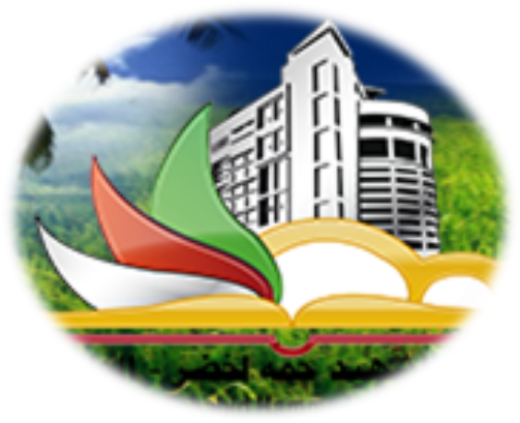 الجمهورية الجزائرية الديمقراطية الشعبية
وزارة التعليم العالي والبحث العلمي
جامعة الشهيد حمة لخضر  الوادي 
كلية علوم الطبيعة والحياة 
السنة الثالثة بيولوجيا وفيزيولوجيا النبات
مقياس فيزيولوجيا النبات
الــعــمل التـطبيـقـي الثاني
استخلاص و تقدير كمية الكلورفيل في الأوراق
التركيب الضوئي Photosyntyése
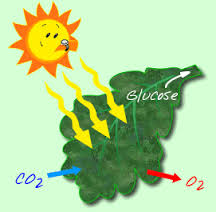 nCO2+ 2nH2O               n(CH2O)+ n O2+ nH2O
ملاحظة مجهرية لخلايا نباتية خضراء
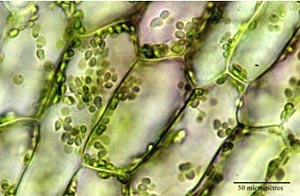 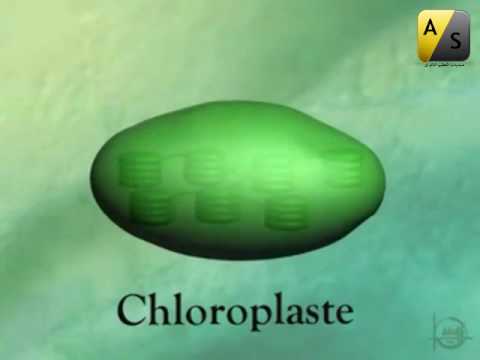 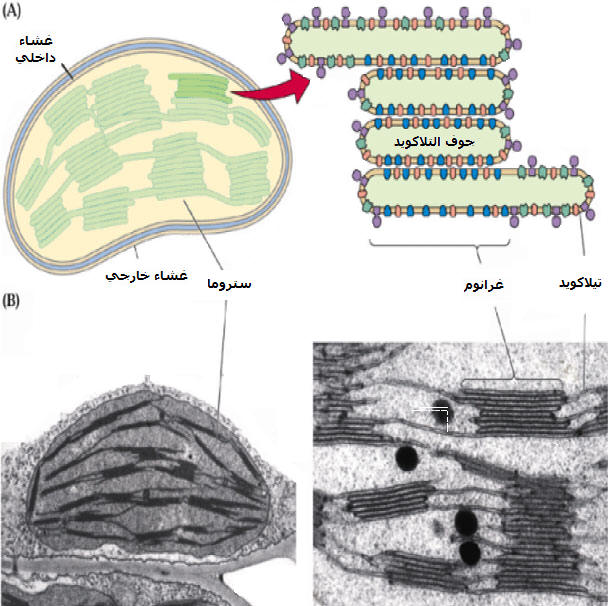 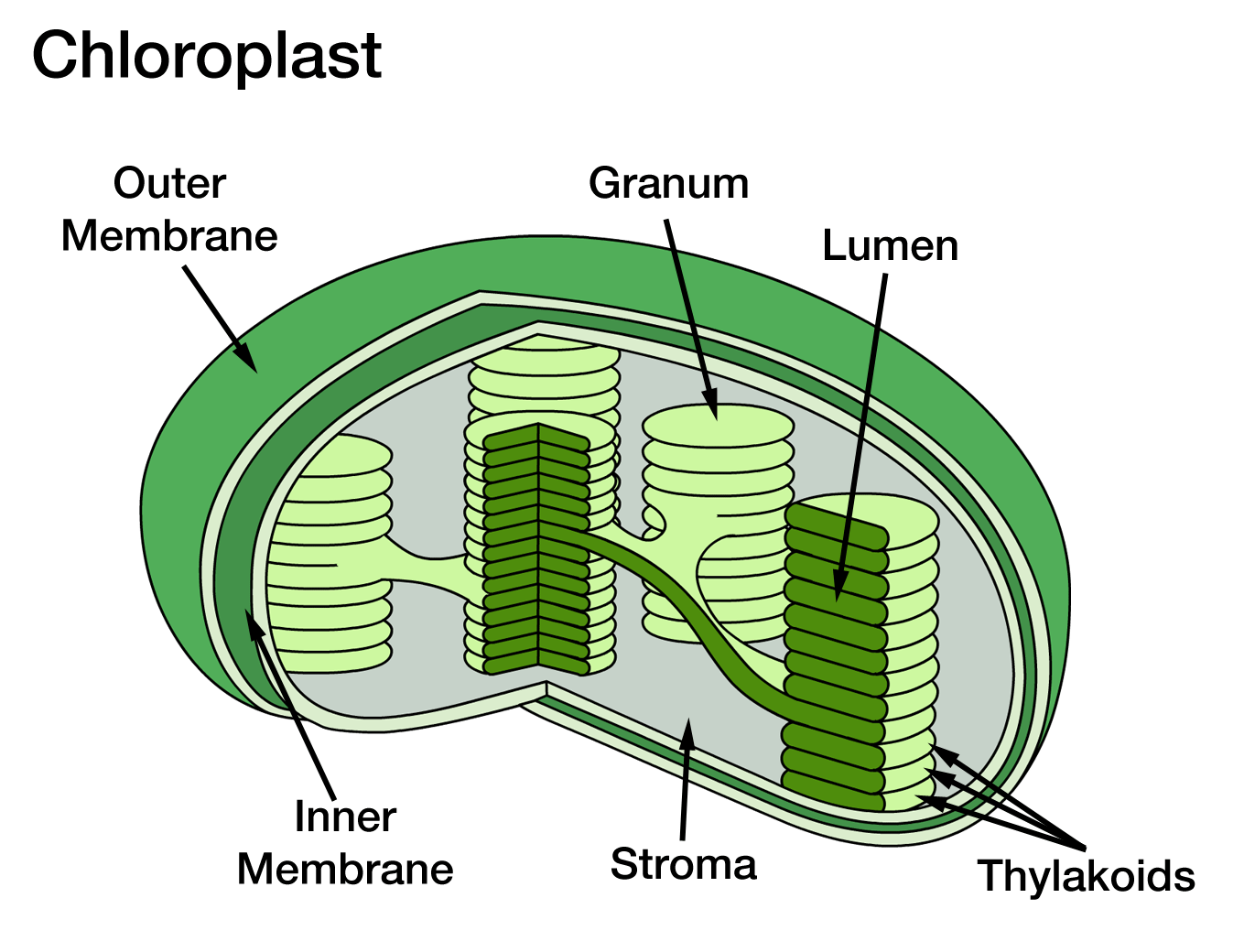 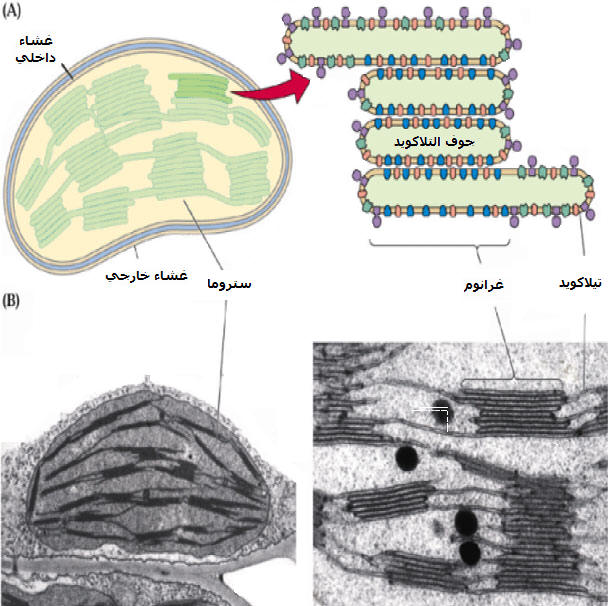 النظام الضوئي
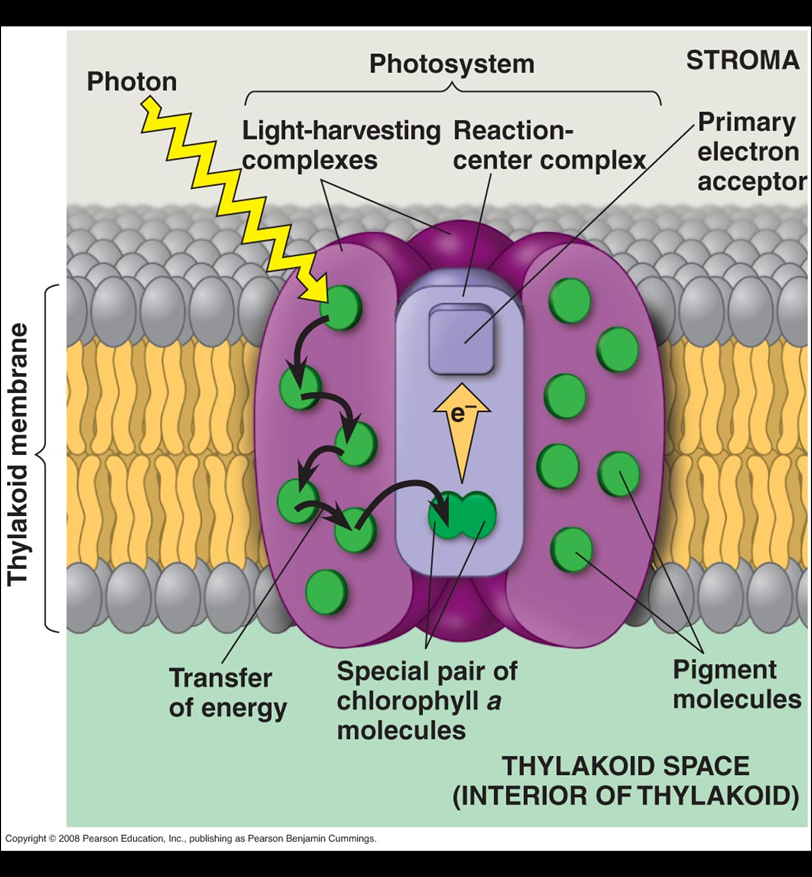 النظام الضوئي
النظام الضوئي
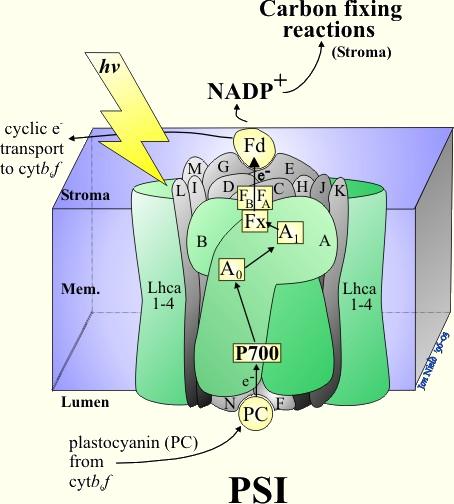 صبغات البناء الضوئي
صبغات البناء الضوئي
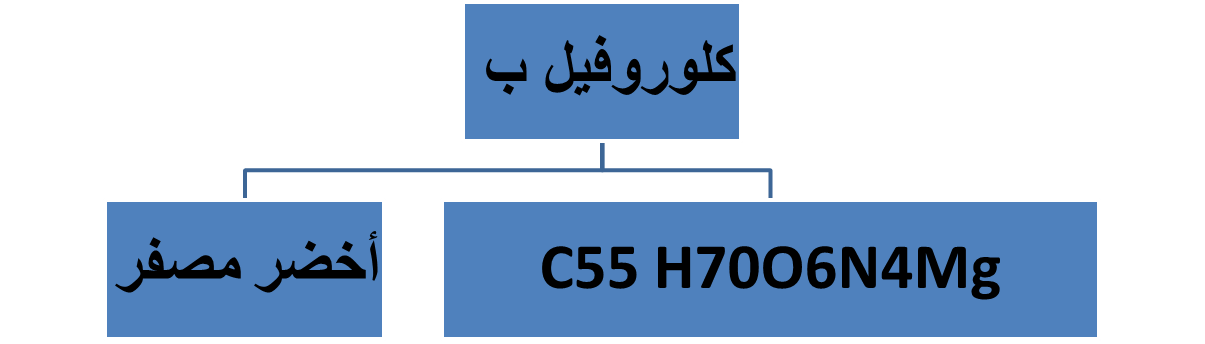 بنية الكلورفيل
مركب ربـاعى البيـرول(البرفورين)، ويتوسـط حلقات البيرول ذرة المغنسيوم Mg. كما يحتوى الكلوروفيل على مجاميع جانبية على حلقات البيرول. كمـا يحتوى على كحول  الفيتول.
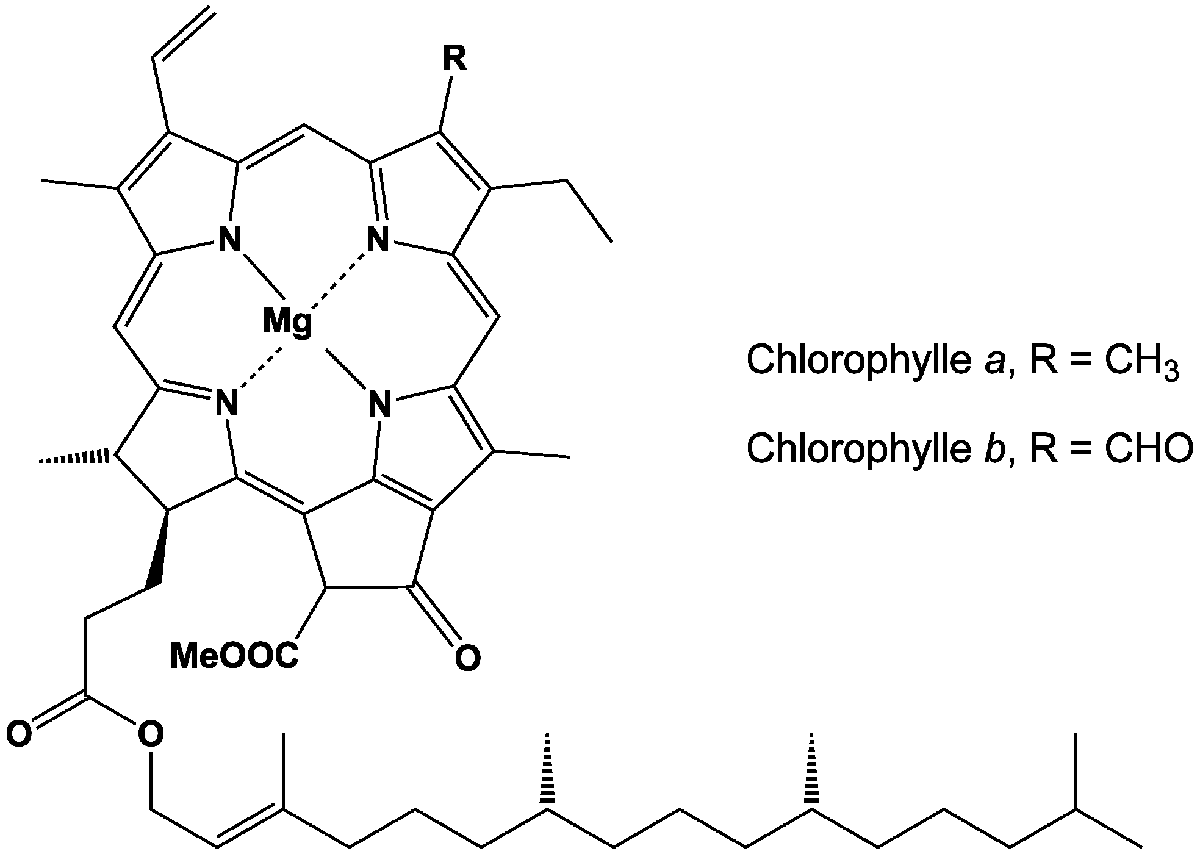 خاصية الصبغات اليخضورية
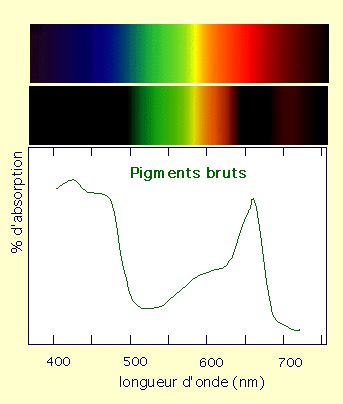 يتكون الضوء الابيض من اشعاعات مختلفة بعضها مرئي والاخر غير مرئي، ويتراوح طول الاشعاعات المرئي بين 430nm و 670nm ويعبر عنها باسم طيف الضوء الابيض.
يمتص اليخضور الخام اساسا الاشعاعات الزرقاء (450nm والاشعاعات الحمراء 650-670nm
خاصية الصبغات اليخضورية
- يمتص اليخضور a بشكل قوي الاشعاعات الزرقاء  430nm و الاشعاعات الحمراء 663 .
- يمتص اليخضور b بشكل قوي الاشعاعات الزرقاء  445nm و الاشعاعات الحمراء 645
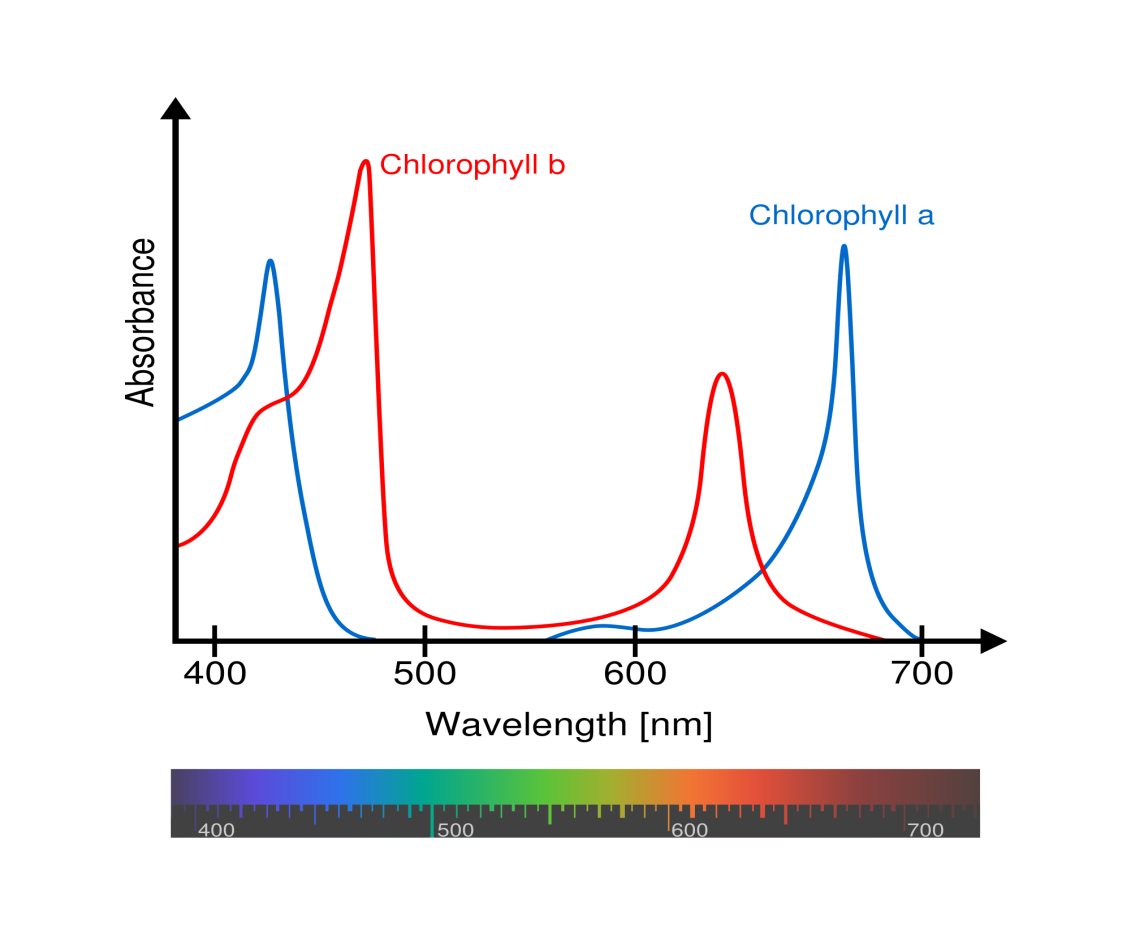 الجزء العملي
النباتات المستعملة: أوراق خضراء الأدوات المستعملة:   مهراس هاون – قمع الترشيح ، ورقة الترشيح، دورق معياري ـ مقص ، جهاز المطياف الضوئي Spectrophotométre المواد المستعملة: الأسيتون 80 %  ـ بيكربونات الصوديوم – الرمل
طريقة العمل Le Protocole
قم بوزن 10 غ من الأوراق النباتية الخضراء 
قص الأوراق النباتية إلى قطع صغيرة .
طحن الأوراق في مهراس هاون بمساعدة الرمل و بيكربونات الصوديوم NaHCO3.
إضافة 20 مل من الأسيتون مع استمرار الطحن. 
يرشح المحلول ثم يوضع في خلايا جهاز المطياف الضوئي تتم قراءة الامتصاصية للراشح على الأطوال الموجية (645-663) نانوميتر بوساطة جهاز المطيـاف الضوئي .
المطلوب Travaille a Faire
1. أحسب كمية الكلوروفيل أو ب باستعمال العلاقة التالية :
Chl.a = (12.7 (D 663) - 2.69(D 645)) ×V/(1000×W).
Chl.b = (22.9(D645) - 4.68(D 663)) ×V/(1000×W).
 D= قراءة الكثافة الضوئية للكلوروفيل المستخلص على الأطوال الموجية 663 و645 نانوميتر على التوالي.
V= الحجم النهائي للأسيتون المخفف بتركيز (80 %).
W= الوزن الرطب بالغرام للنسيج النباتي الذي تم استخلاصه. 
2. قارن بين الكلوروفيل أ و ب